HESR/cosy hardware system of Stochastic Cooling
Cool19 GSI
January 21 | R. Stassen
outline
Installation of HESR stochastic cooling tanks at COSY
Optical hardware, custom products
Experience with GaN amplifiers
cooling results of last two beam-times in 2018 with PANDA cluster target
HESR Pu and kicker installation
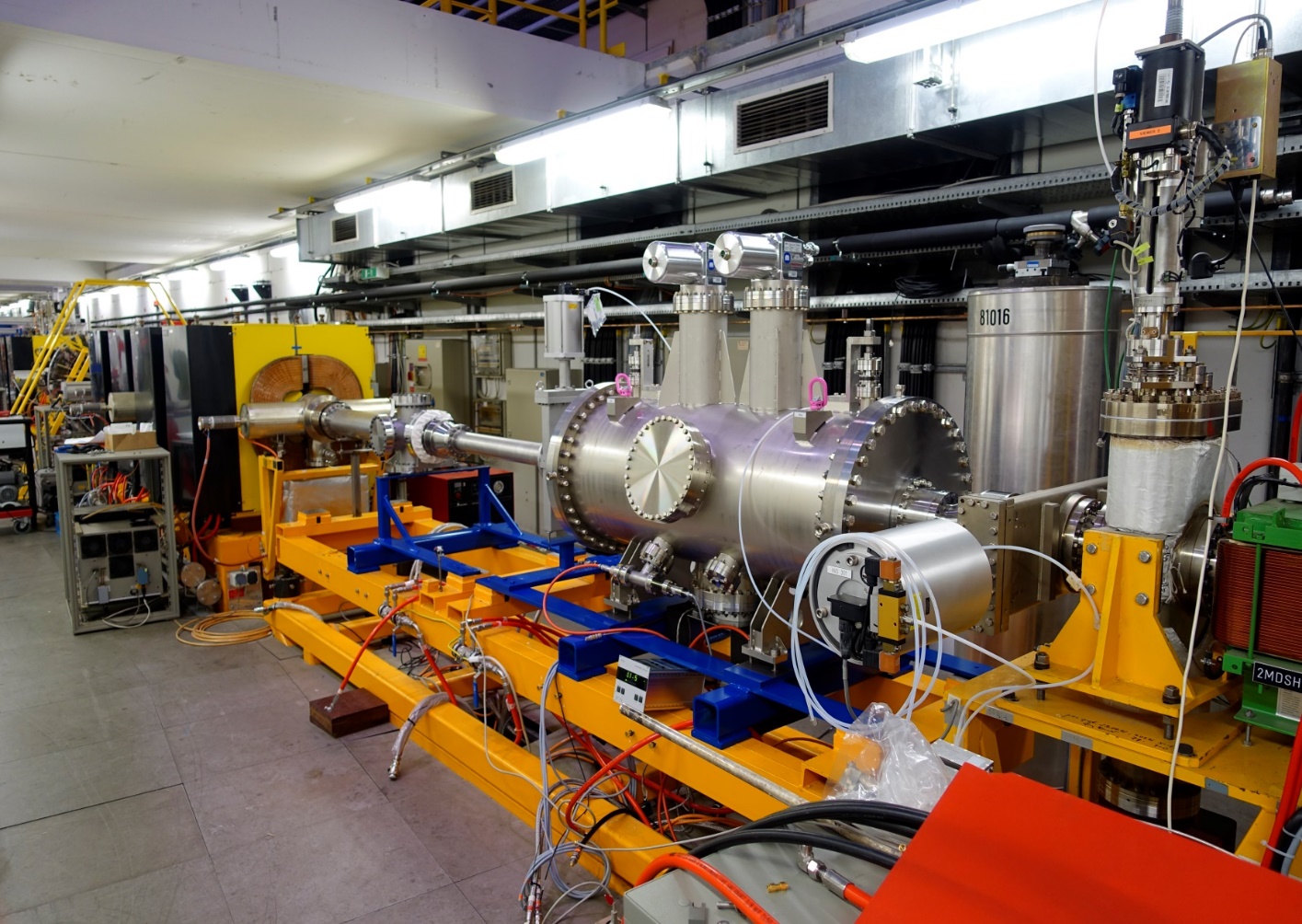 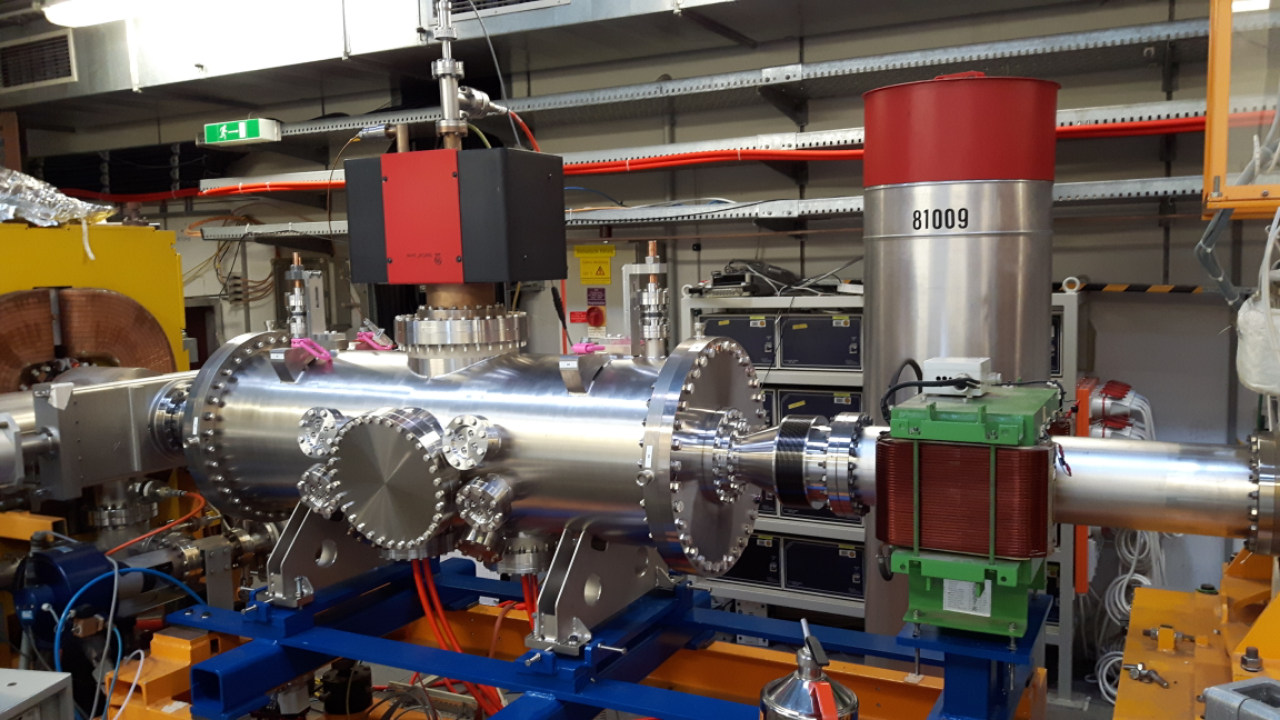 Rogowski
coils
FCT
1. HESR Pickup-tank
Space for 
BPM tests
Status Installation HESR cooling system at cosy
Transfer-lines: two hollow fiber lines (horizontal and vertical cooling), one Coax-line (longitudinal cooling)
Five power amplifiers installed (two horizontal, two vertical and one longitudinal)
Two switchable delay-boxes installed at Kicker (needed to use up to 4 amplifiers for one cooling direction at different energies). 
All needed delay-lines at pickup installed, but still not remote controllable.
Optical delay-lines installed to adjust system-delay
horizontal
longitudinal
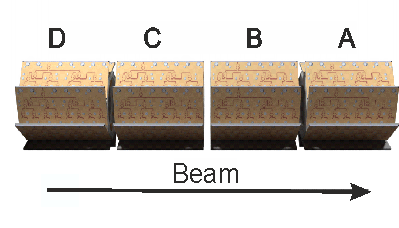 vertical
beam
Optical devices
JDSU MAP2000
Multiple application platform used for notch-filter
modules for laser, attenuators, power-meter, splitter etc.
External mach-zehnder modulator
Optical devices
Miteq transmitter and receivers, General photonics delay-line, Agiltron delay-line
Transimpedance amplifier included
Receiver installed in JDSU system


1ns step
Very precise, but ‘zero-length’ about 20ns
Optimized version possible, but very expensive
Attenuator included
Optical devices
ViaLite RF over fiber
Best performance with acceptable price
Gain adjustable
Tested at COSY with hollow fiber as transmission line between PU and KI
Optical devices
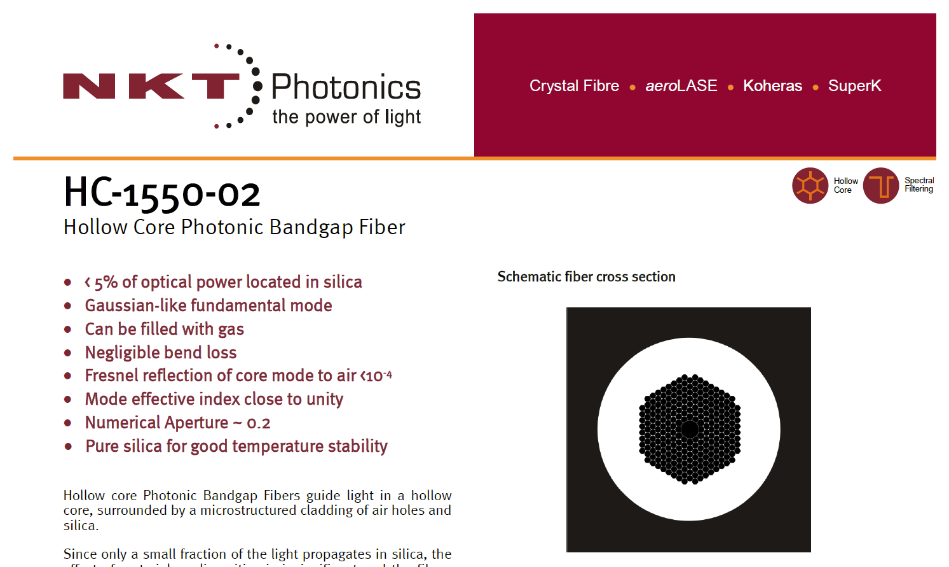 Hollow fiber
Advantage:
High speed: 99% c0
Low temperature coefficient

But:
Sometimes amplitude and phase changes
High losses at transition to FC/APC
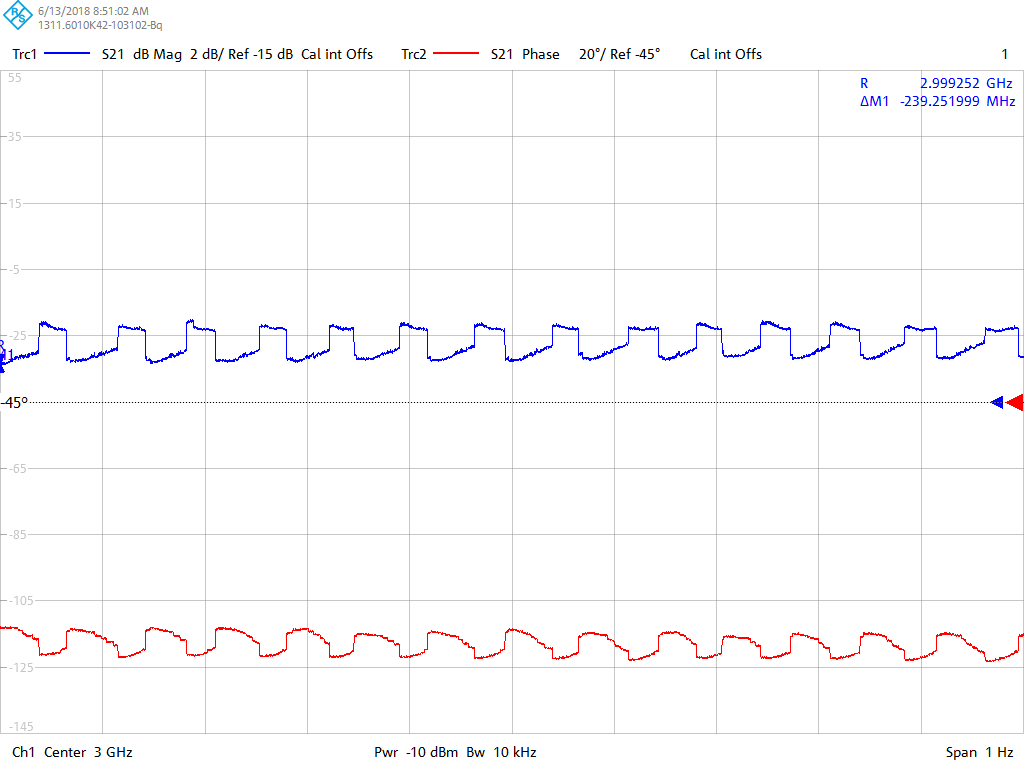 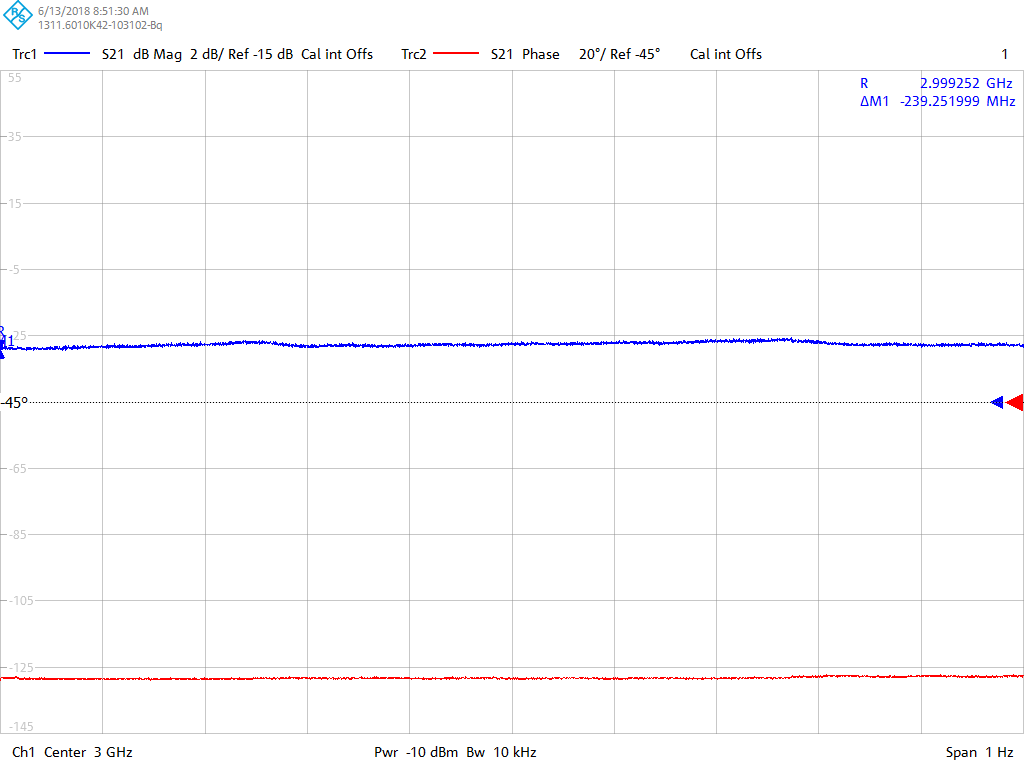 Zero-span
Sweep-time: 2 sec
Programmable delay lines to cover the HESR momentum range
Custom product by IMST
3 different modules:
Module 1: 10mm, 20mm
Module 2: 20mm, 40mm
Module 3: 20mm, 40mm, 80mm, 160mm
equalizer to compensate frequency response of all modules
Concept: Switches optimized with changing reference-plane, advantage: equal number of switches, minimized numbers of switches
Programmable delay lines to cover the HESR momentum range
Custom product by IMST
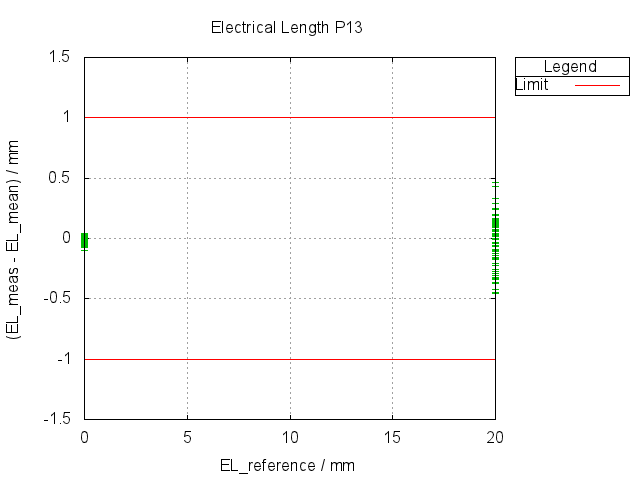 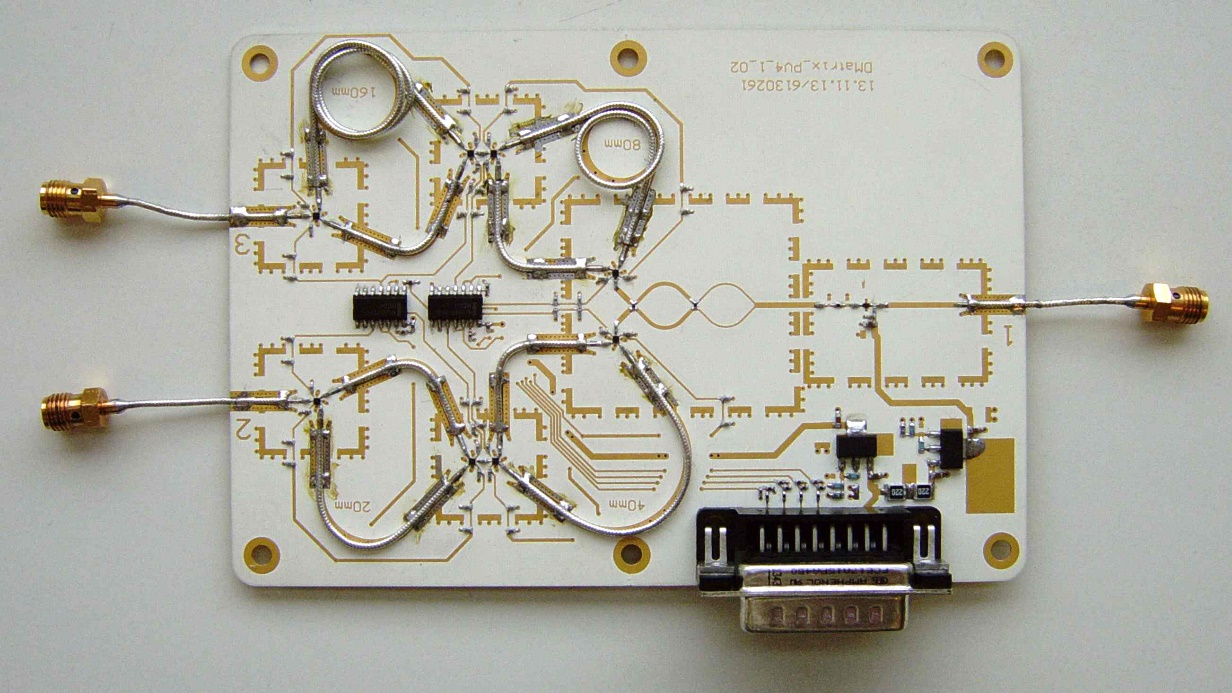 GaN amplifier (100 Watt)
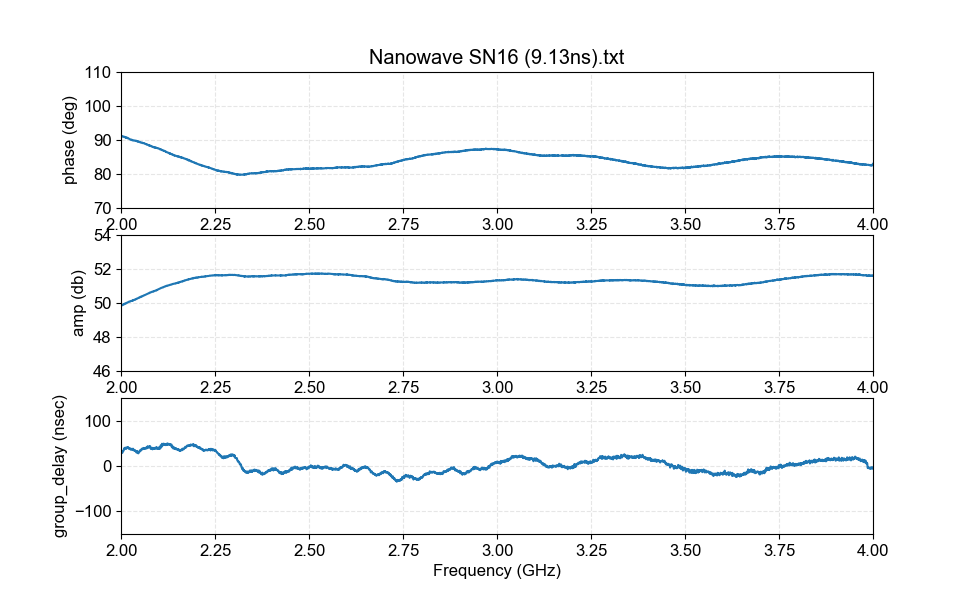 Custom product by Nanowave
Some amplifier running at COSY for more than 6000h without any problems
Cooling switched on during acceleration
16 amplifiers delivered, first amplifies with different absolute phase (under discussion)
Longitudinal new measurement setup-> talk: Nikolay
All BTF measurements with new setup
Very short system set-up time
Measurement and cooling simultaneous
Control of parameters (e.g. system delay or notch-frequency) during cooling.
NWA
P1            P2
Switch
to KI
2 : 1 combiner
Notch-filter
2 : 1 combiner
from PU
h
2 : 1 combiner
c
t
i
w
S
Vertical cooling: Beam profile measurements with IPM
Vertical cooling only
Coupling due to identical tune
Vertical cooling only
slightly change of tune
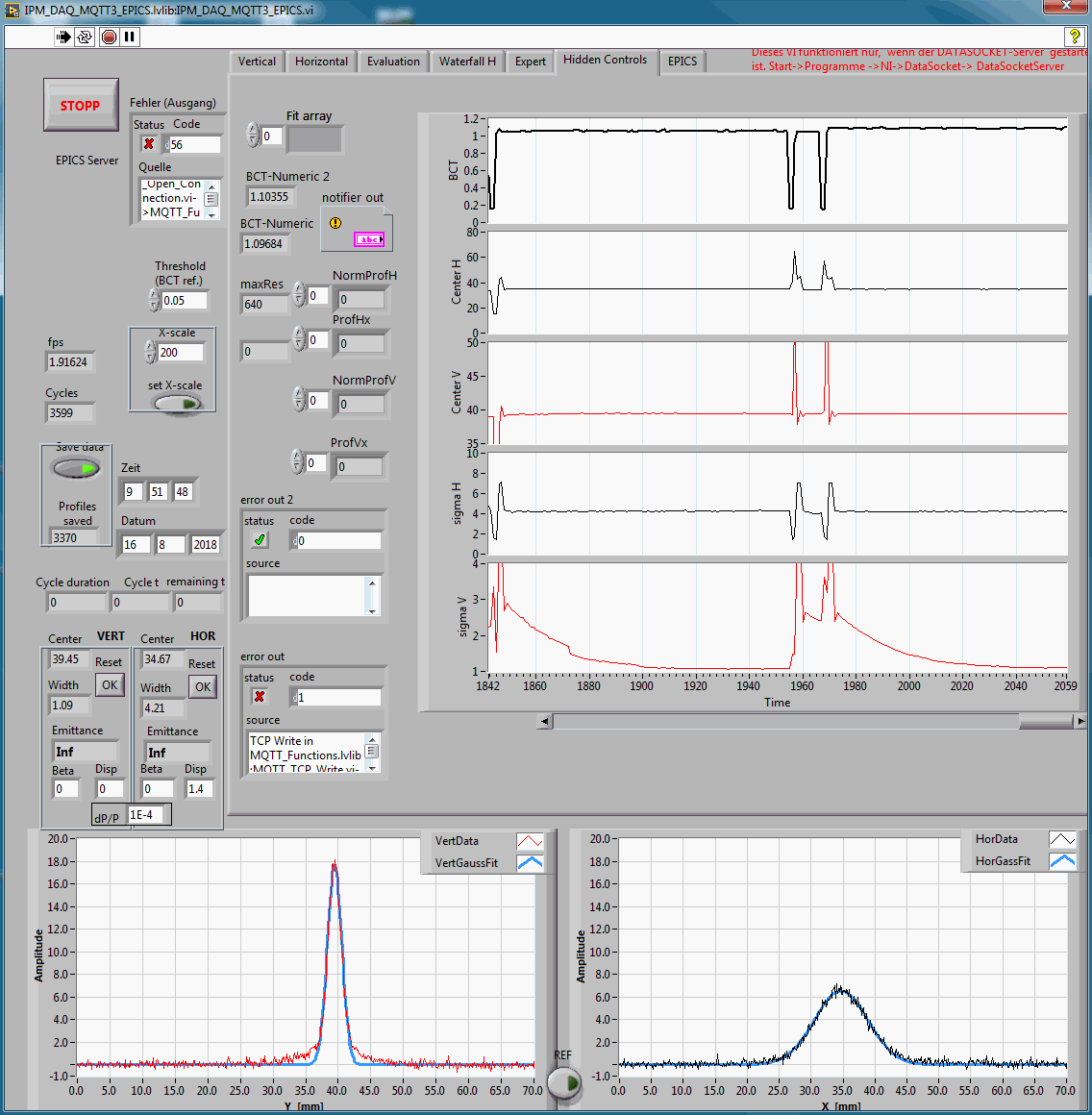 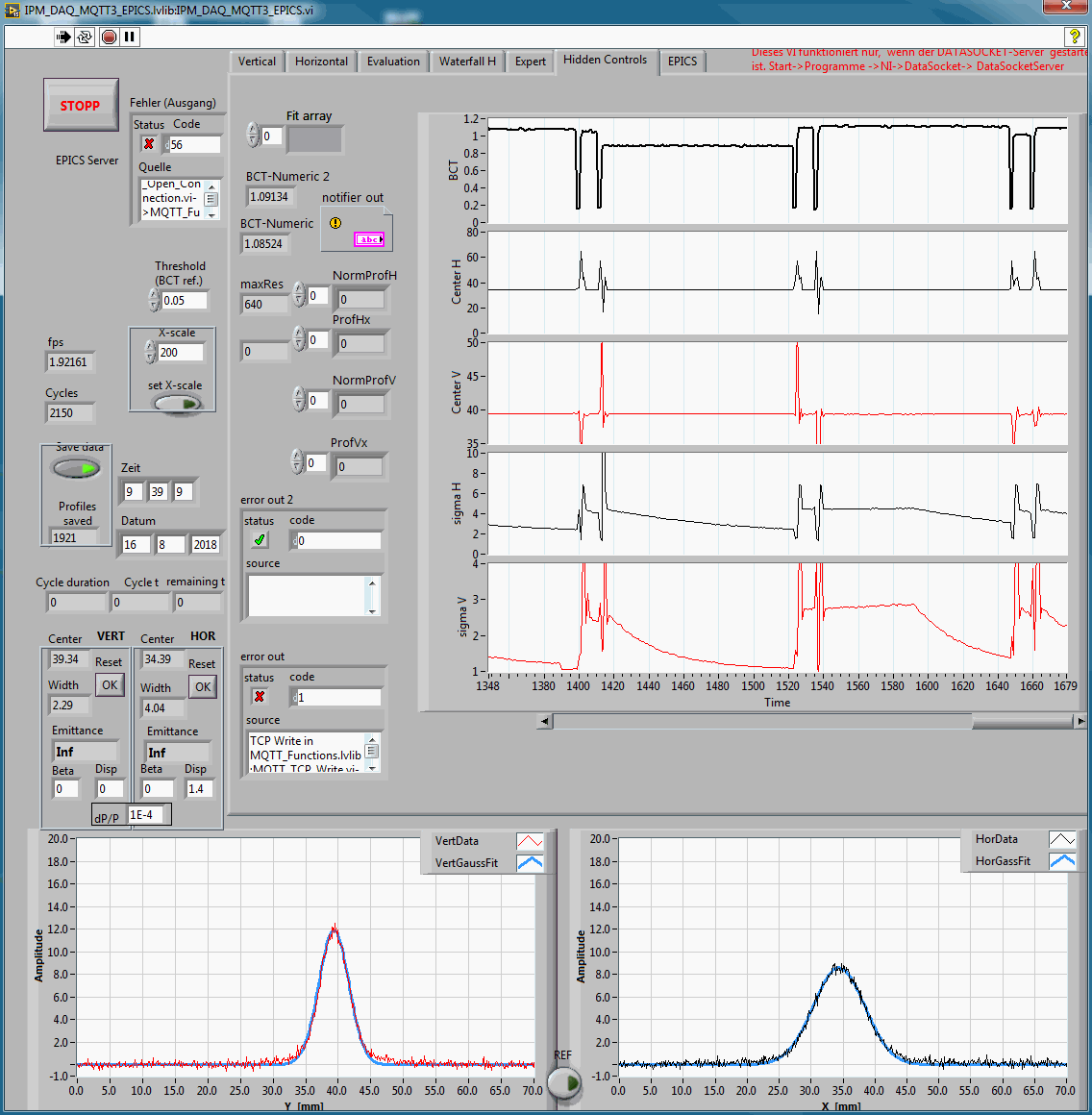 PANDA Cluster Target meets HESR Stochastic Cooling at COSY
Schottky spectra at 2000th harmonic
Target with Barrier-Bucket operation
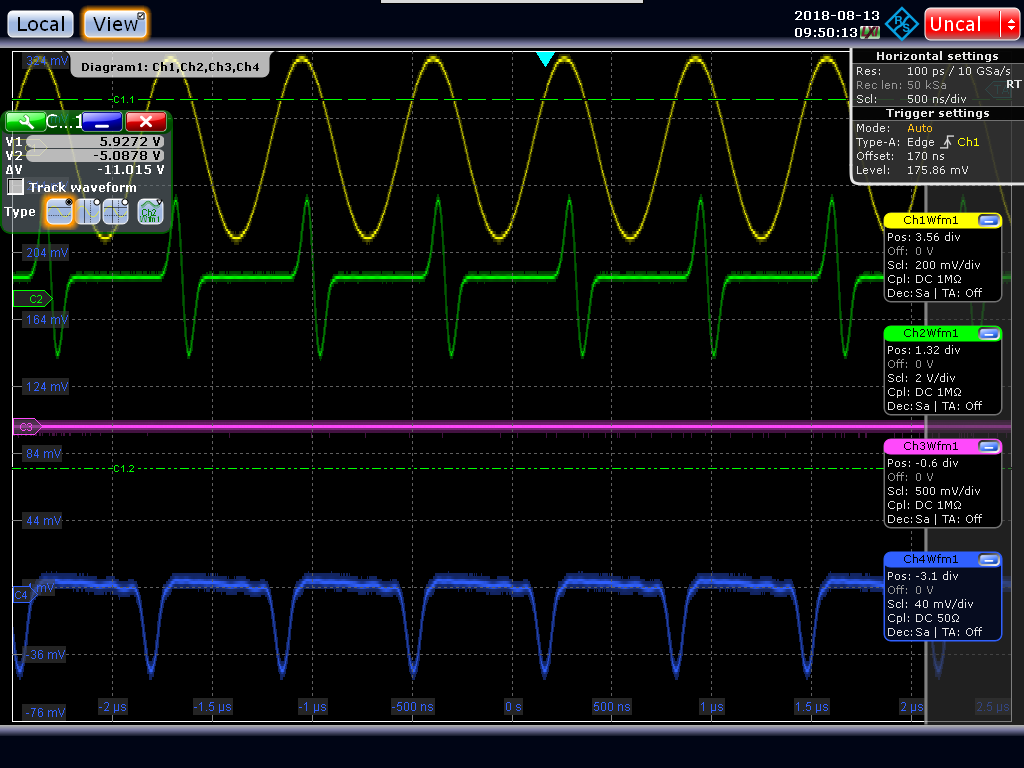 BCT and counting-rate
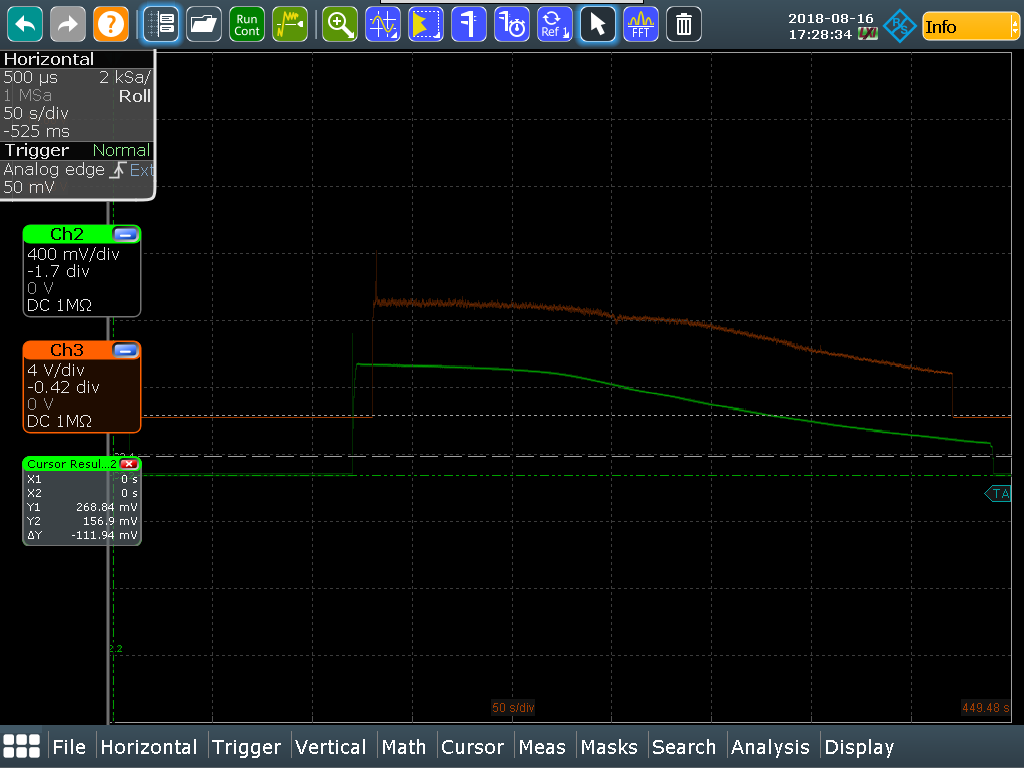 BB-Voltage: +/- 200V
COSY-BB not high enough
(HESR-BB: +/- 2.5kV)
Longitudinal cooling with barrier-bucket and full PANDA cluster target (1-2 ∙ 109 protons)
Beam loss significantly reduced
Fast cooling at beginning of cycle (~ factor 2)
Very stable equilibrium for the rest of the 5min cycle
PANDA Cluster Target meets HESR Stochastic Cooling at COSY
Beam-time with 2MeV E-Cooler
2.425 MeV/c with e-cooler magnets
Dispersion zero in straight sections
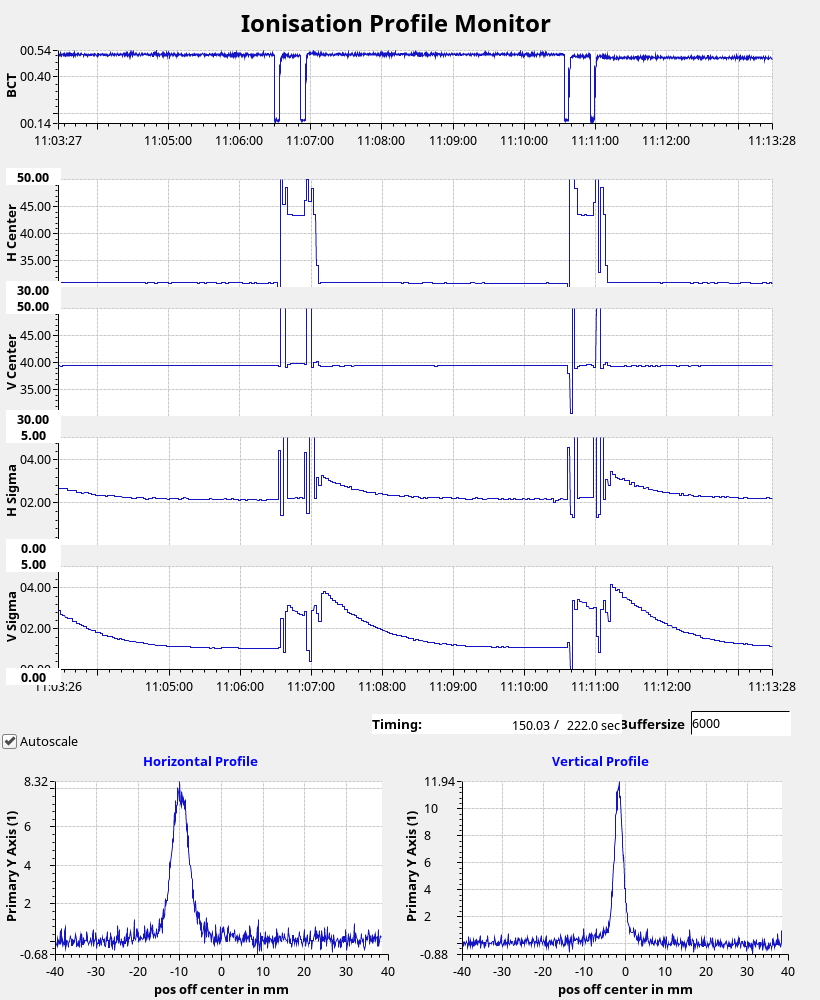 Only vertical cooling on
Horizontal cooling due to solenoid fields of 2MeV cooler.

3-D stochastic cooling with e-cooler magnets was prepared within two shifts.
Electron Cooling, stochastic cooling & Cluster-Jet Target
Target (1015 atoms/cm-2) and Barrier Bucket (0.4kV Pk-Pk)
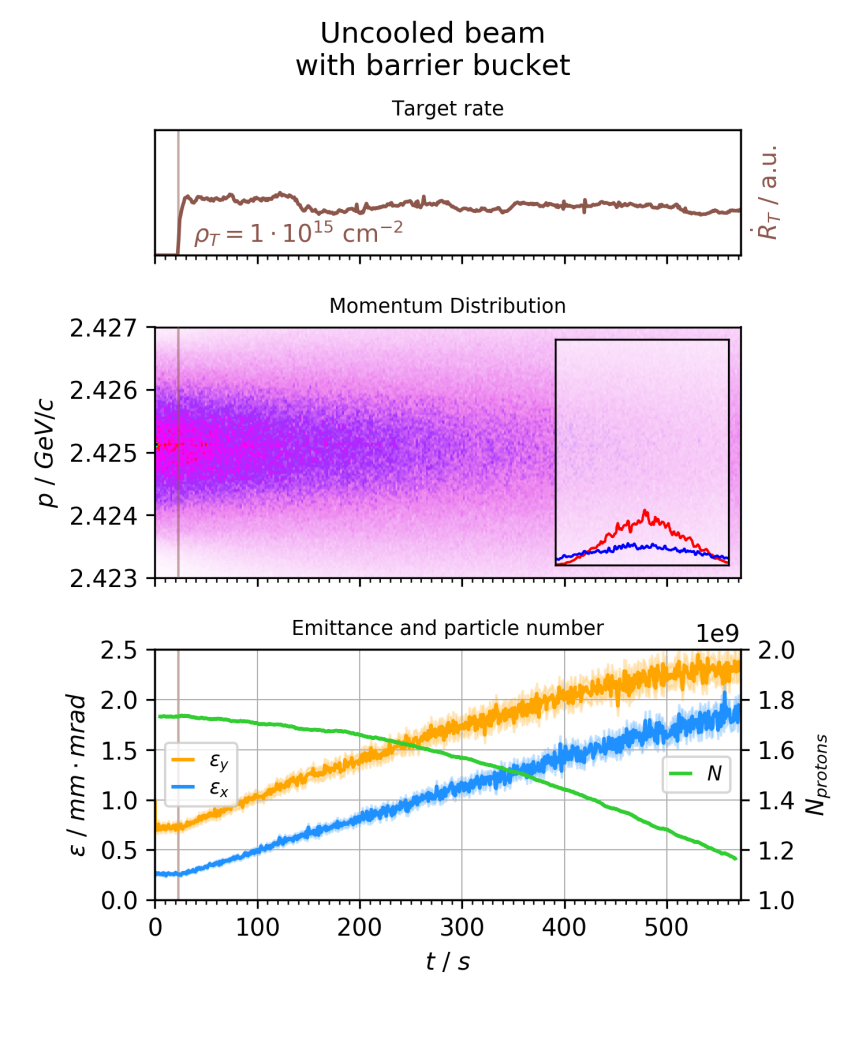 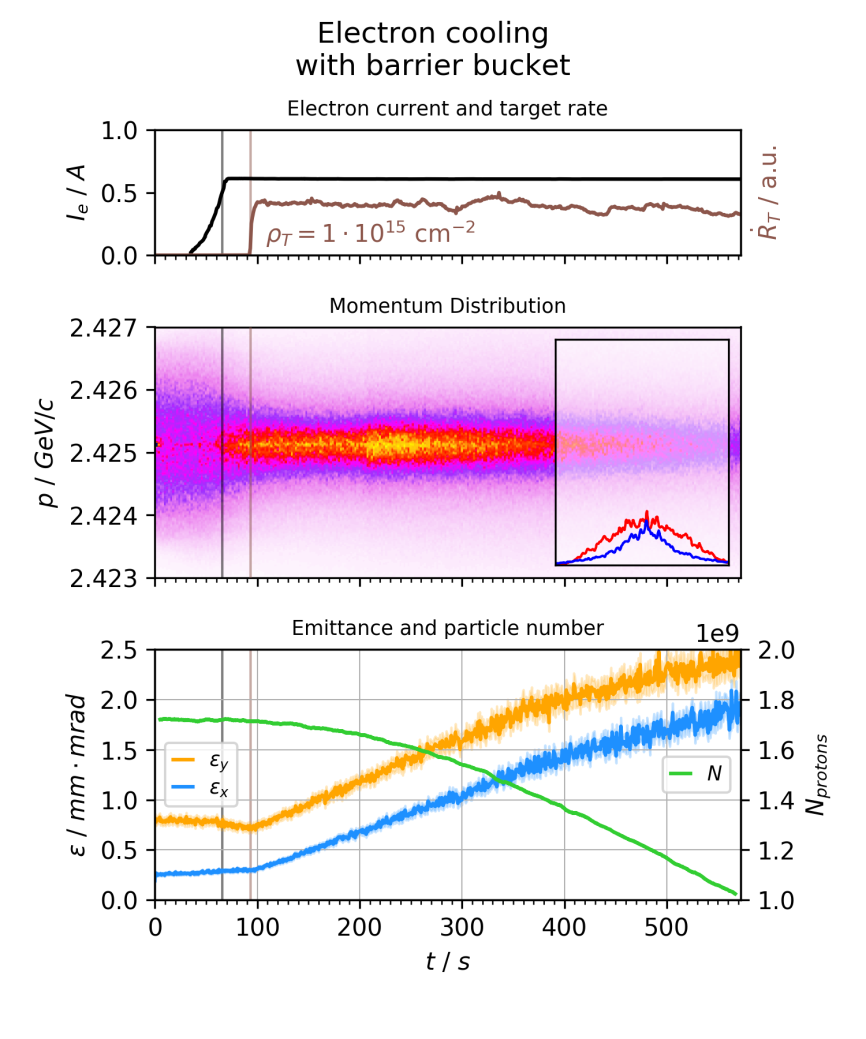 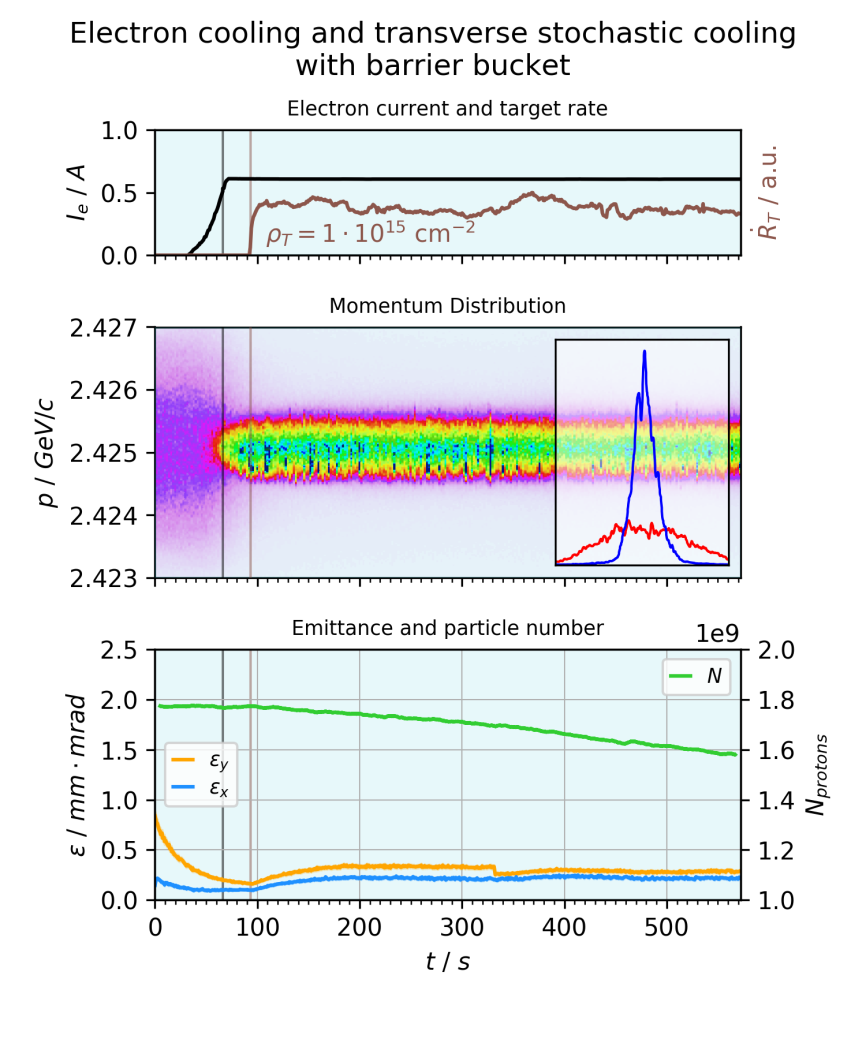 Electron Cooling & Cluster-Jet Target
Reduced target thickness (2⋅1014 cm-2)
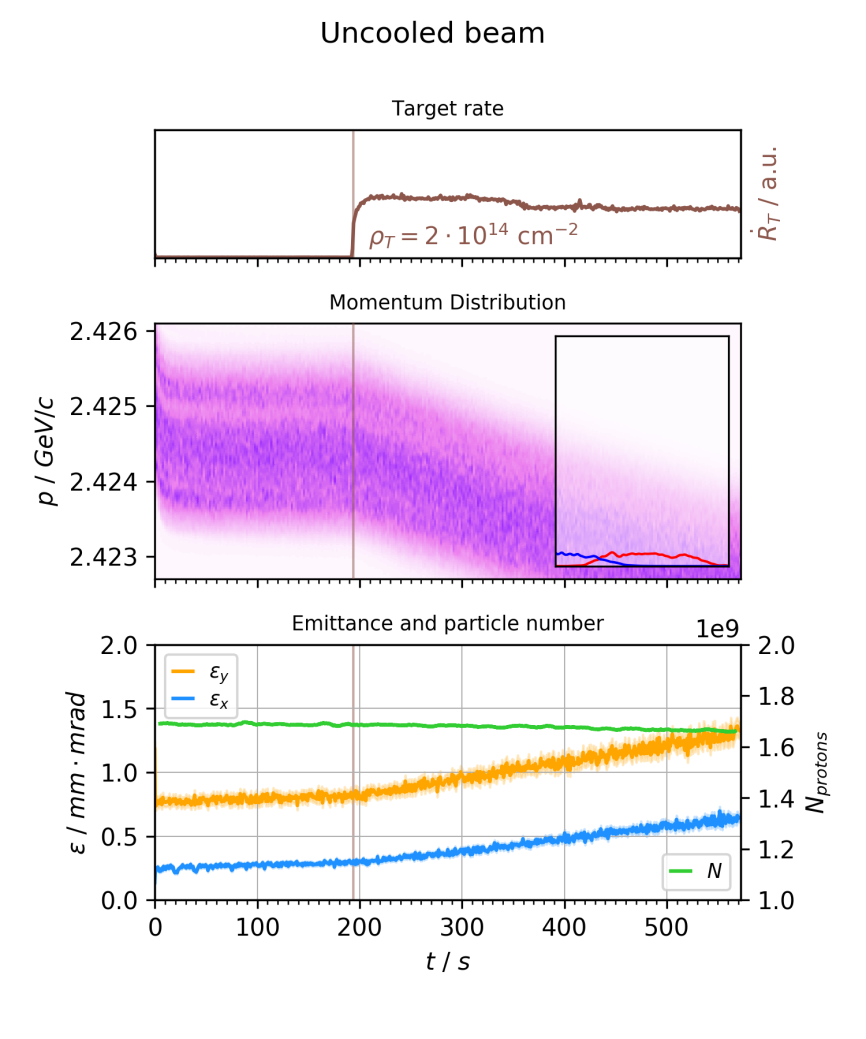 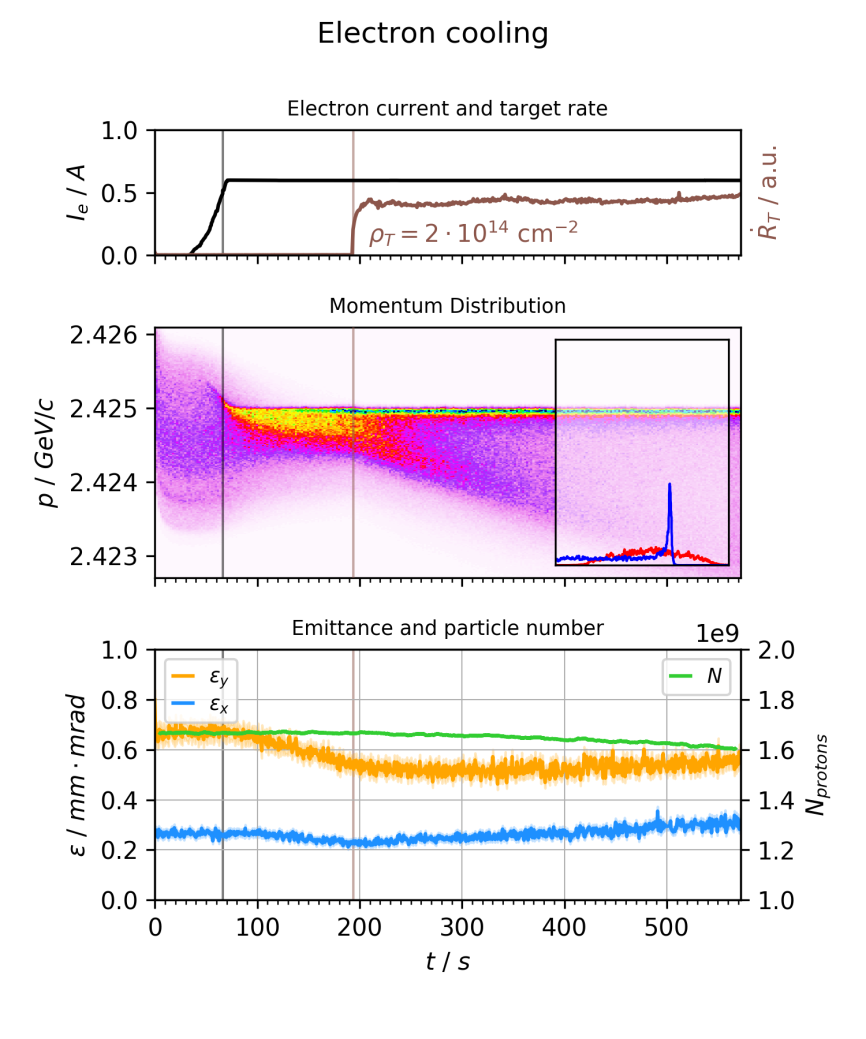 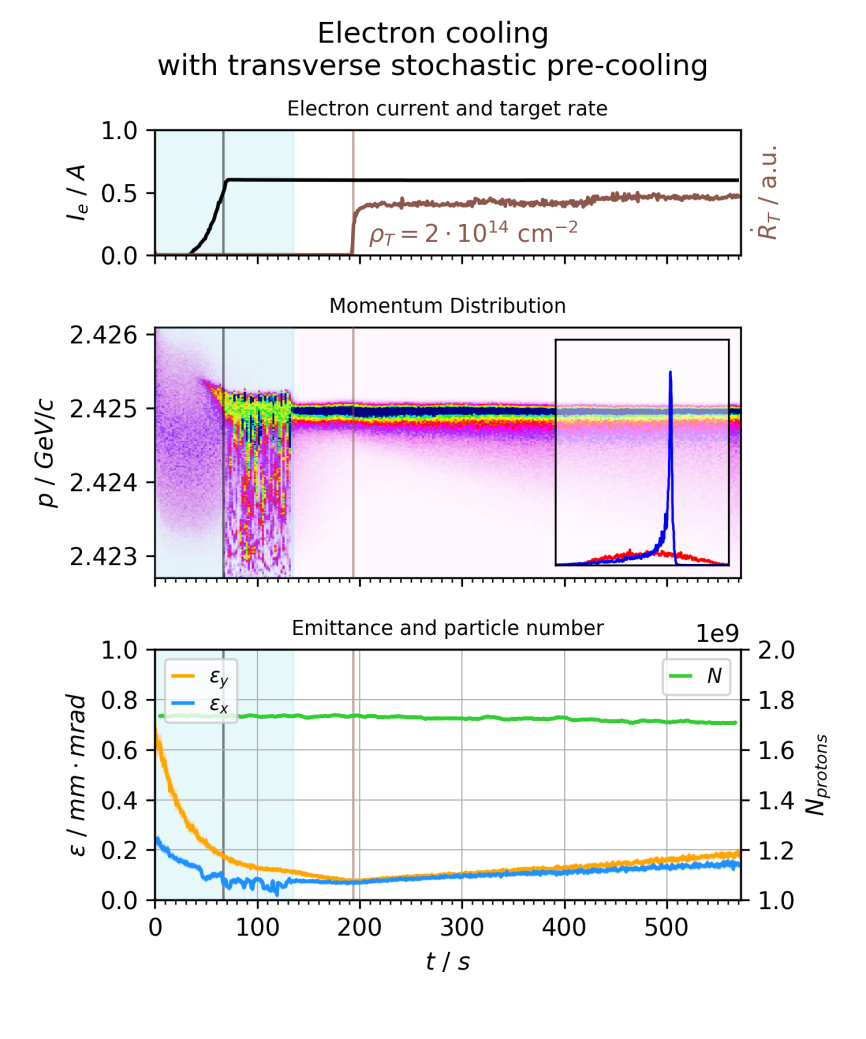 Electron cooling with transverse stochastic pre-cooling
No target
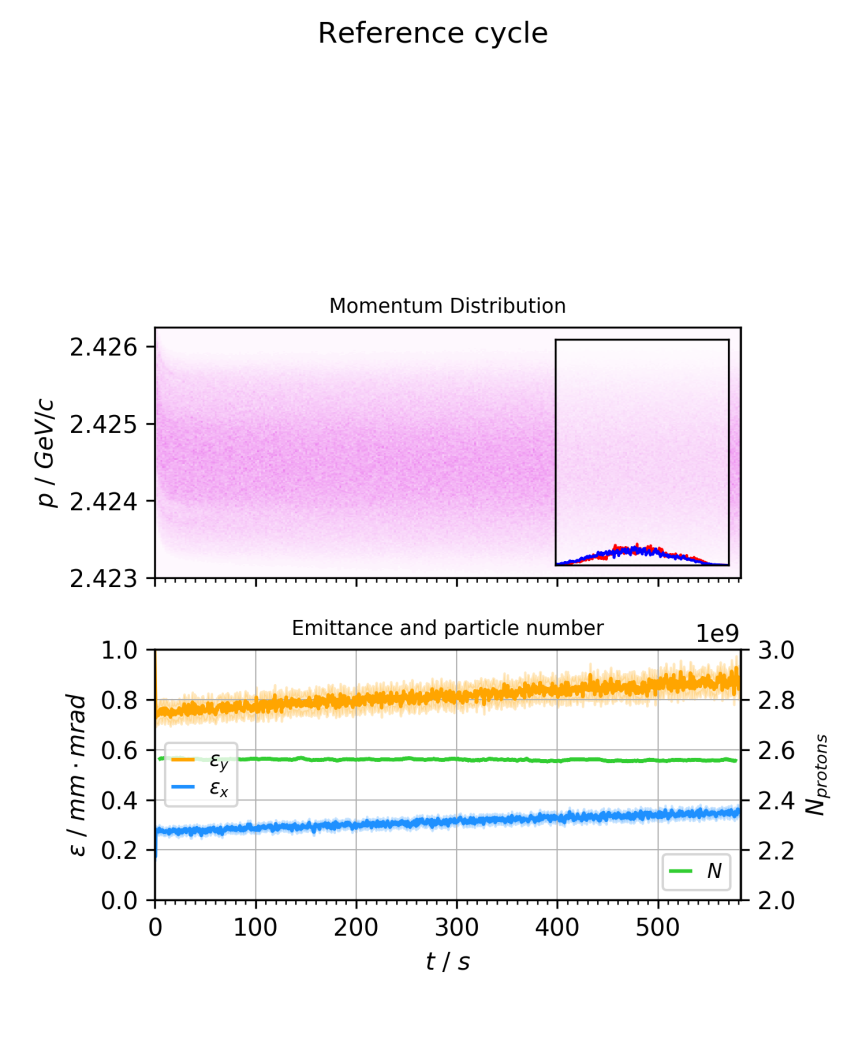 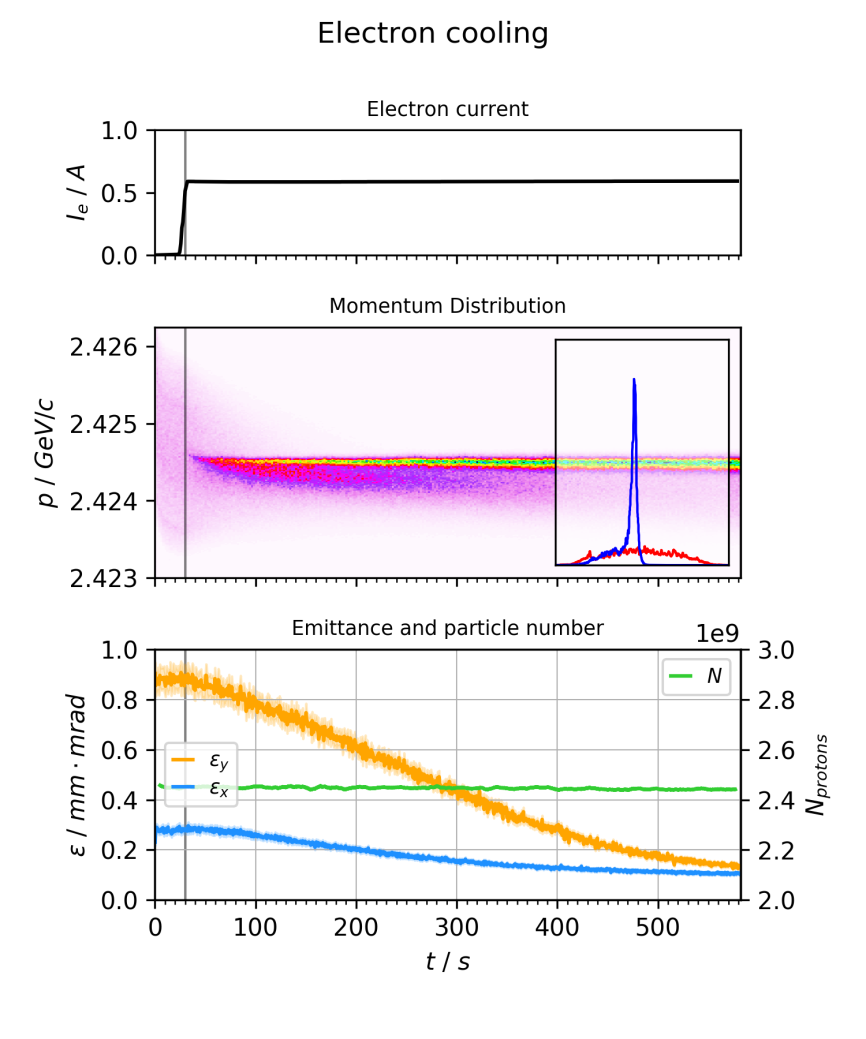 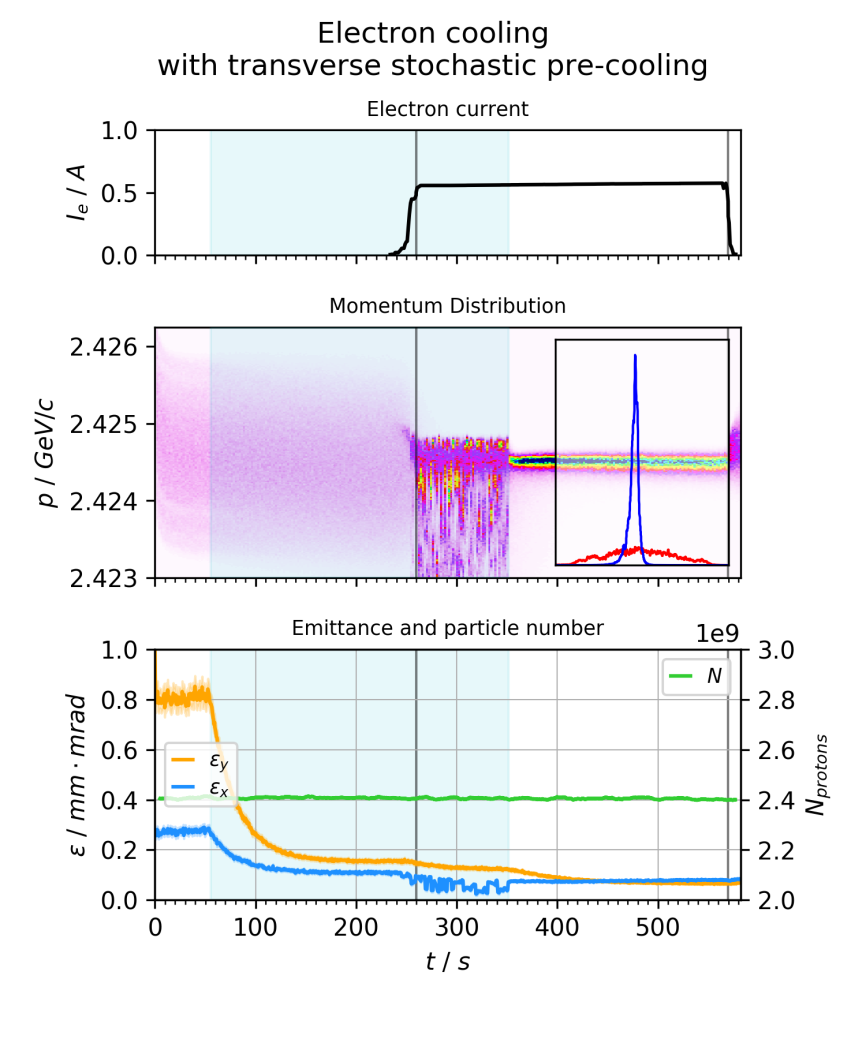 ToF cooling (Time of flight)
180° phase shift realized by change of system-delay (not optimum)

Even with such low eta-value (η = -0.035), ToF cooling was visible

ToF Cooling performance strongly dependent on system-delay
5 minutes
Best system delay
Best system delay
+ 10ps
+ 10ps
Transverse cooling with different gains
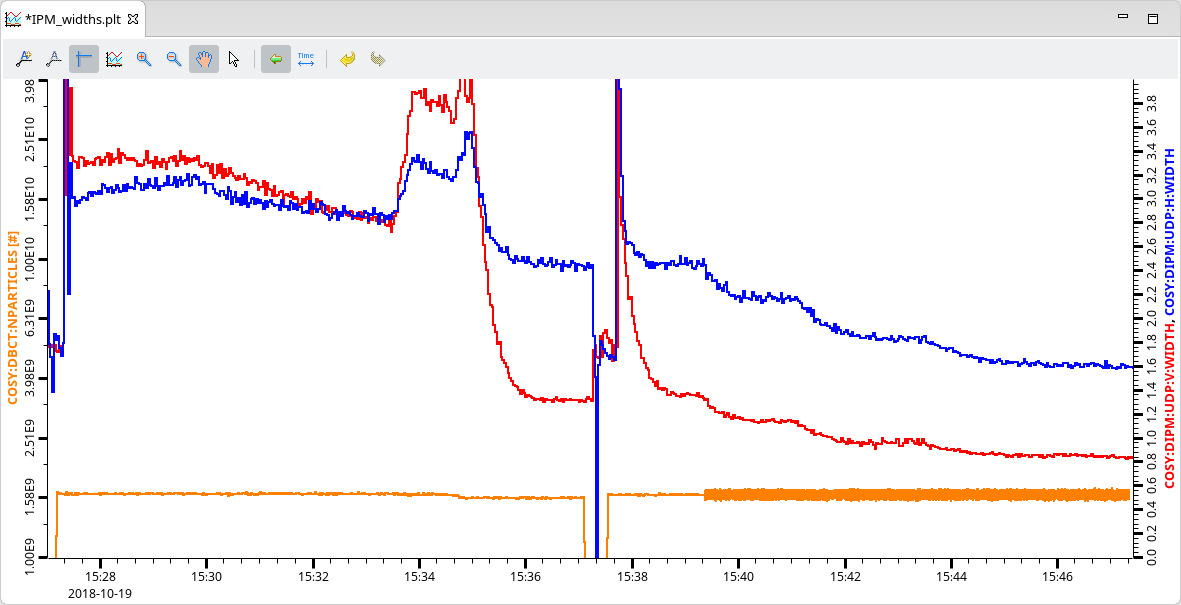 Gain adjusted in optical regime:

Works fine for both transverse systems but not for longitudinal cooling due to the limit dynamic range of the notch-filter 

Transverse equilibrium limited by small beta-functions at PU:
βx ~ 8m
βy ~ 15m
betatron sidebands
Switching to lower gains
Stochastic heating
by change of delay
Fast cooling
High gain
Higher gain shows faster cooling, but higher equilibrium. 
Gain-control during cycle useful
Automated Open/closed loop measurements
Good and fast method for checking the system settings
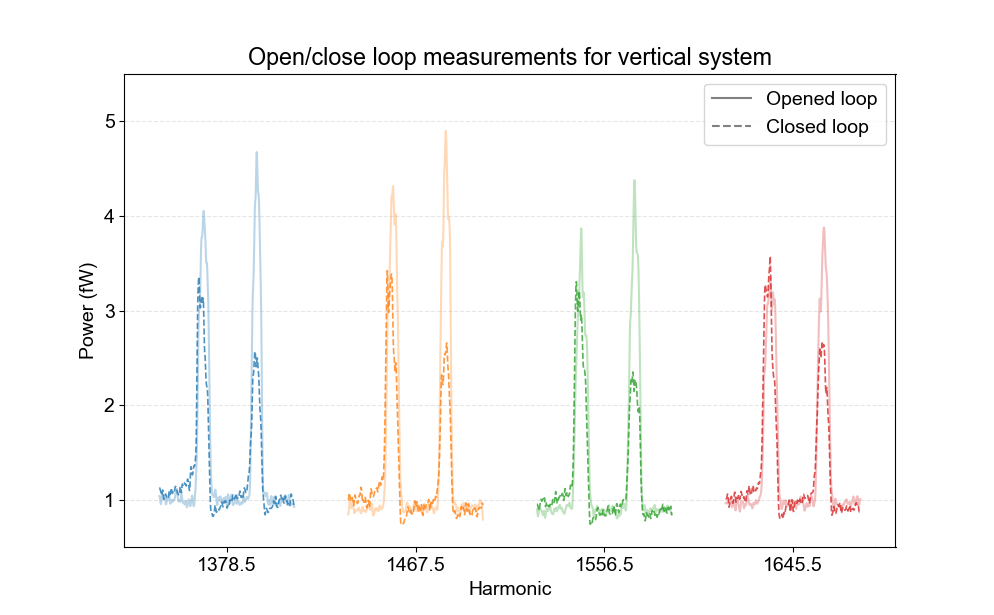 Signal reduction
…
…
…
Preparation for next beam-time
Installation of additional amplifier for longitudinal cooling (increase of power)
Gain adjustment of longitudinal cooling outside the optic regime
Cooling at different energies:
Lower momenta always possible (lowest momentum: 1.5GeV/c)
Highest momentum for existing setup:	
Transverse: delay margin ~10ns -> 3.3 GeV/c
Longitudinal: delay margin ~1.5ns -> 2.5 GeV/c-> use of hollow fibre line with shortest path will gain    several meters, but additional noise	-> cutting the feed lines of optical delay-lines
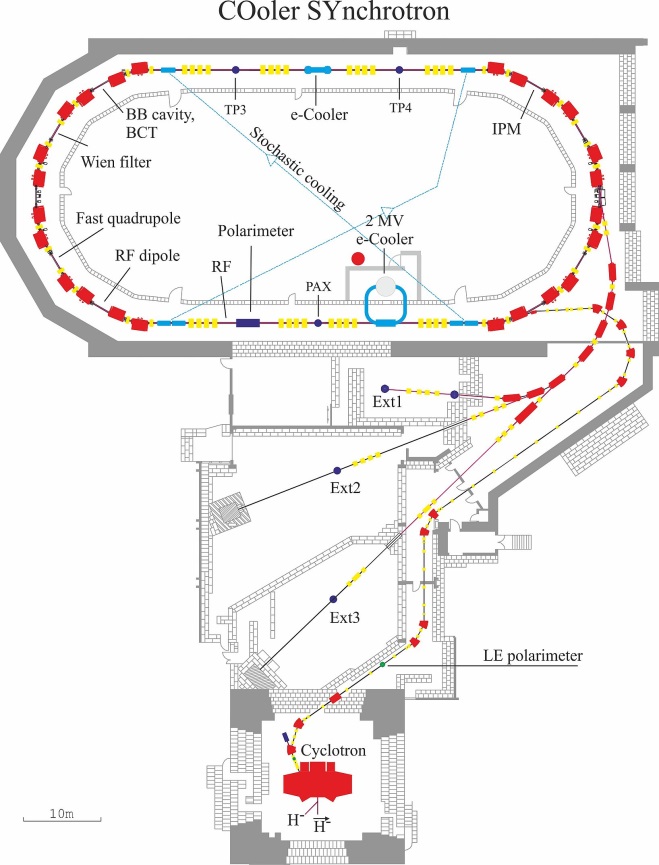 summary
Ongoing production of cooling tanks
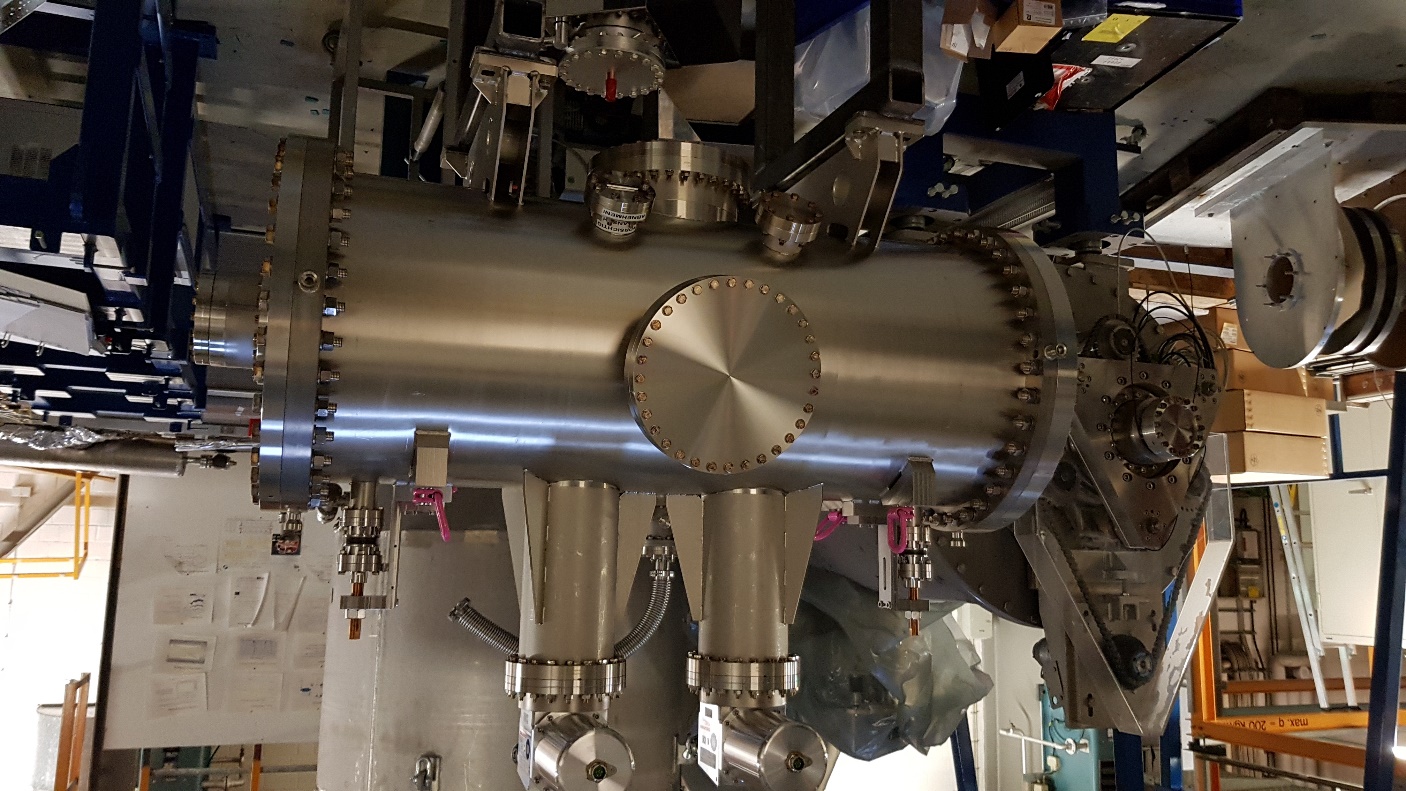 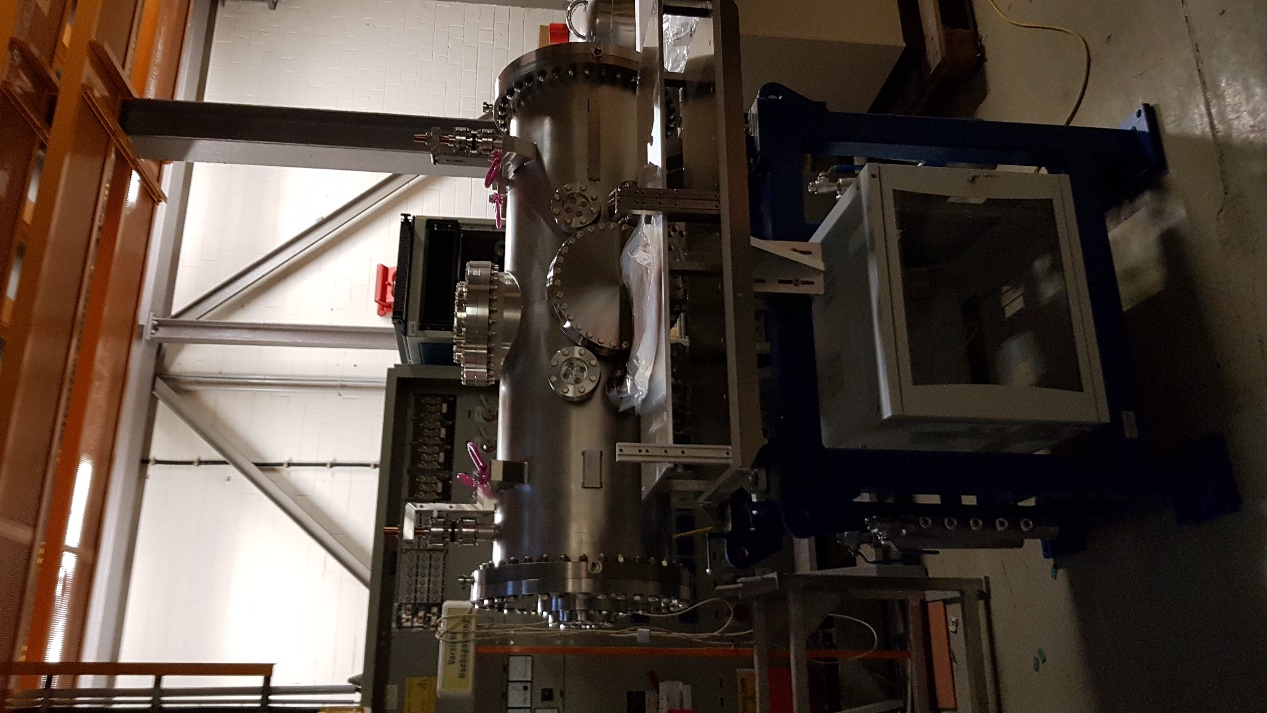 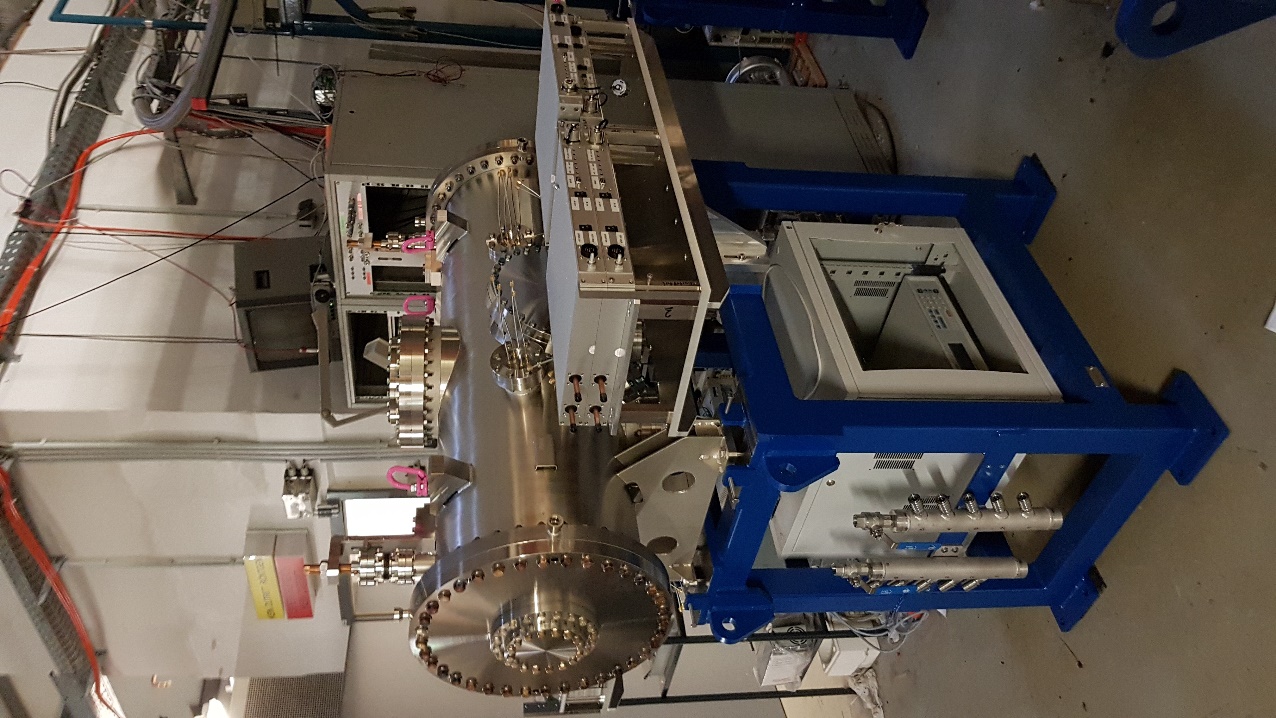 Begin of cooling
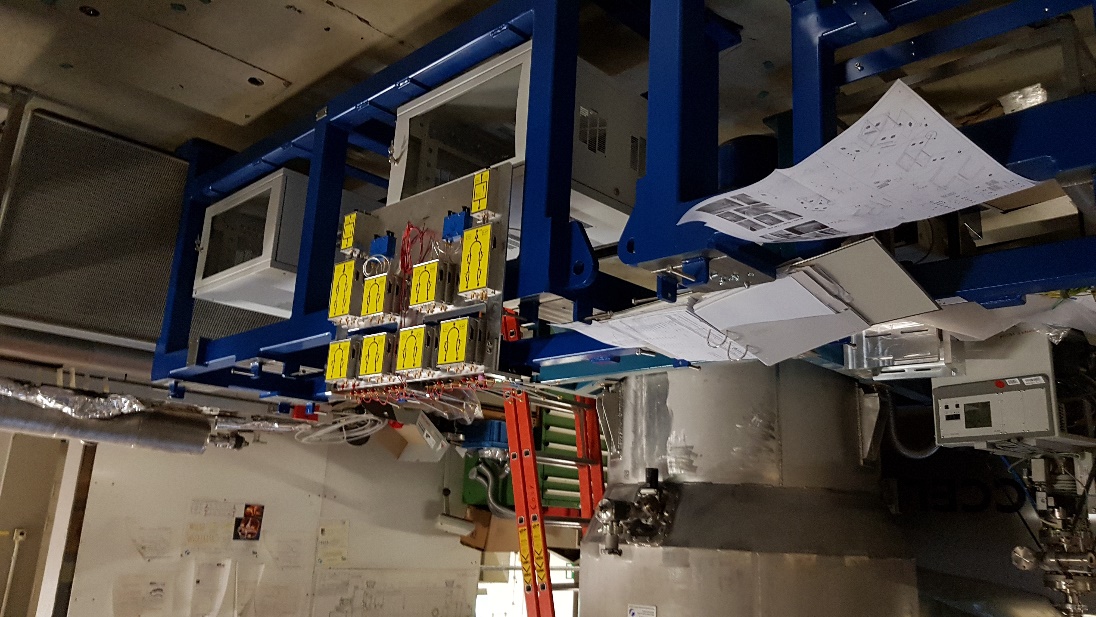 end of cooling
Thanks for your attentionand…….
Many thanks to

Bernd
Nikolay
Peter
Ralf (ZEA1)

HESR stochastic cooling system is well prepared for beam at HESR

We would like to invite everybody to join our next beam-time